ŞEHİT MEHMET YAĞMUR ANADOLU İMAM HATİP LİSESİ
ÖĞRETMENLER ODASI
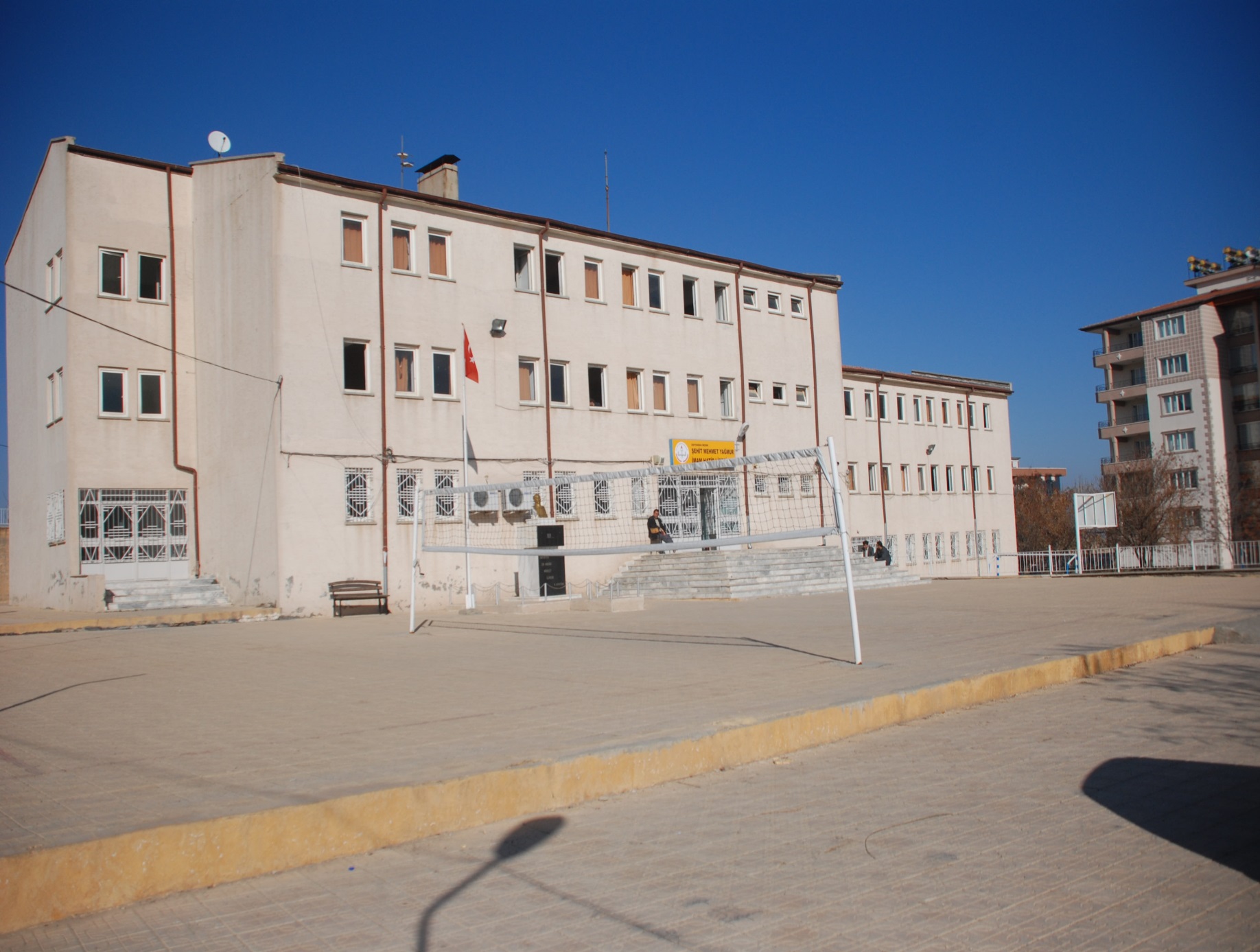 OKUL MEVCUDU 
 Toplam mevcut: 305
 ortalama sınıf mevcudu: 25
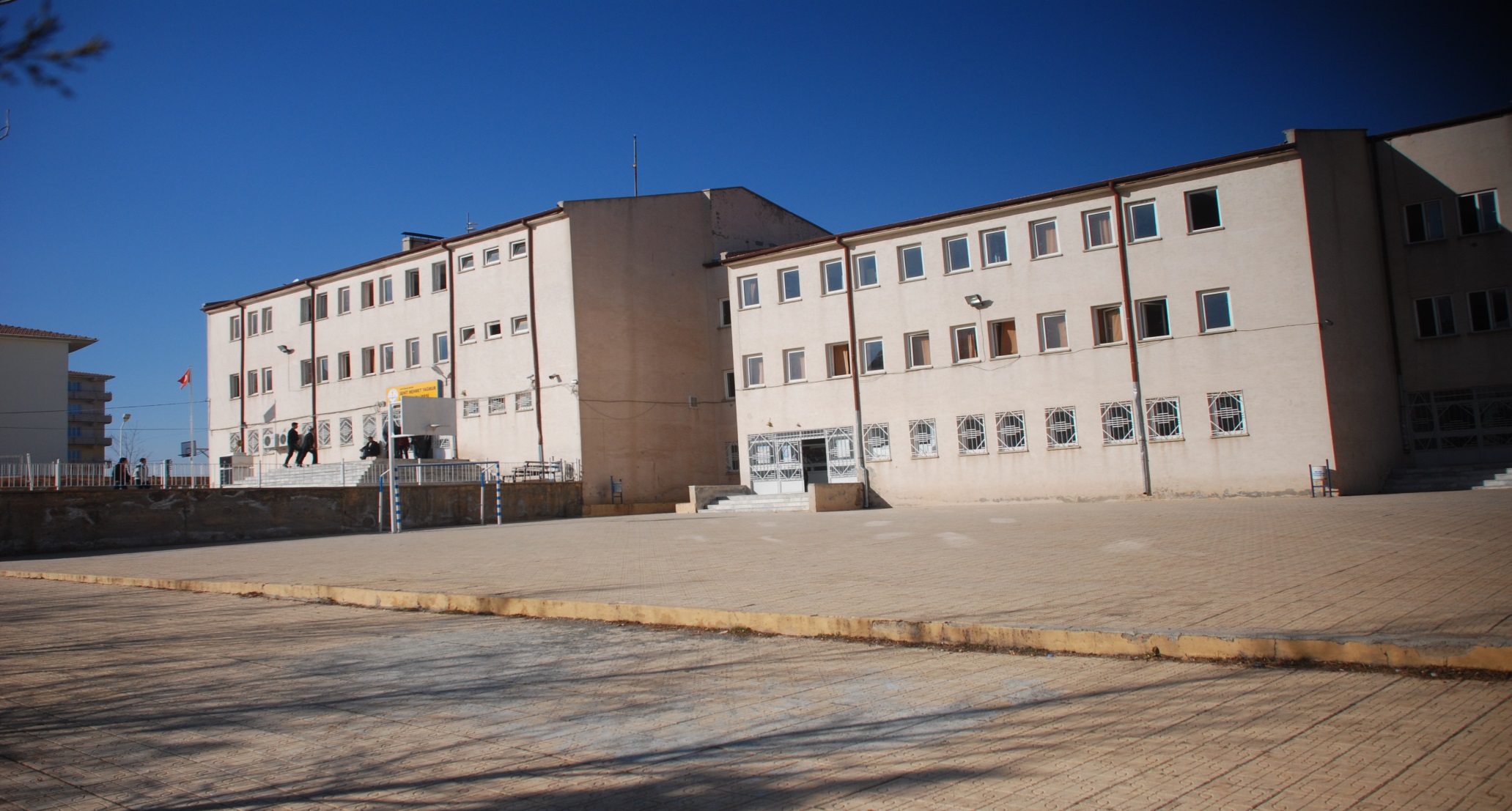 Okulumuzda eğitim tam gün şekilde yapılmaktadır. Dersler 8:00’de başlayıp 15:30’da bitmektedir. Okulumuzda ısınma  doğalgaz ile sağlanmaktadır.
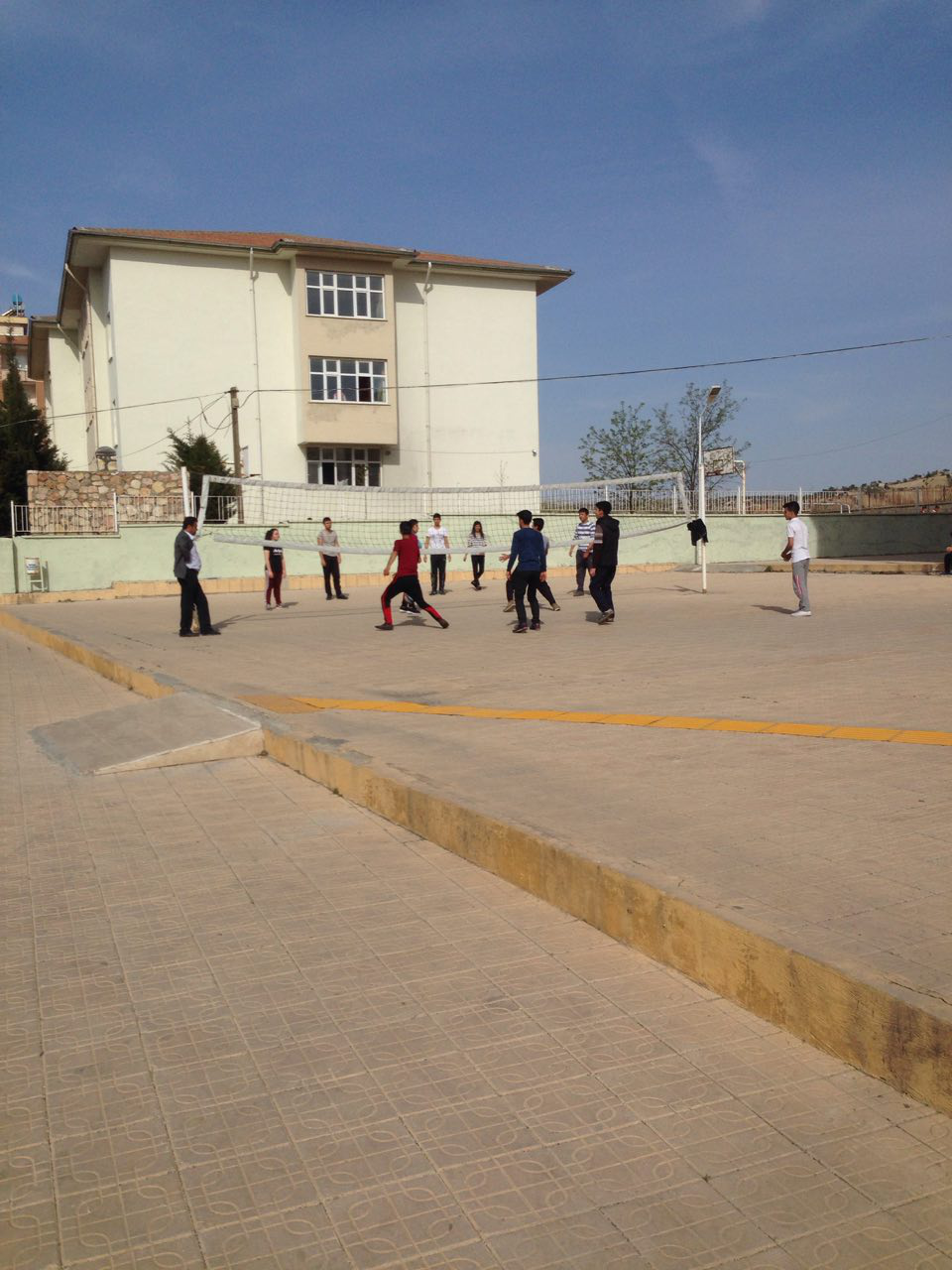 Masa tenisi turnuvası, futsal turnuvası gibi yarışmalar yapılarak öğrencilerin sportif anlamda gelişmesi sağlanmaktadır.



Okulumuzda voleybol sahası , basketbol sahası,  futbol sahası, masa tenisi gibi alanlar mevcuttur
ŞEHİT MEHMET YAĞMUR ANADOLU İMAM HATİP LİSESİNİN AVANTAJLARI
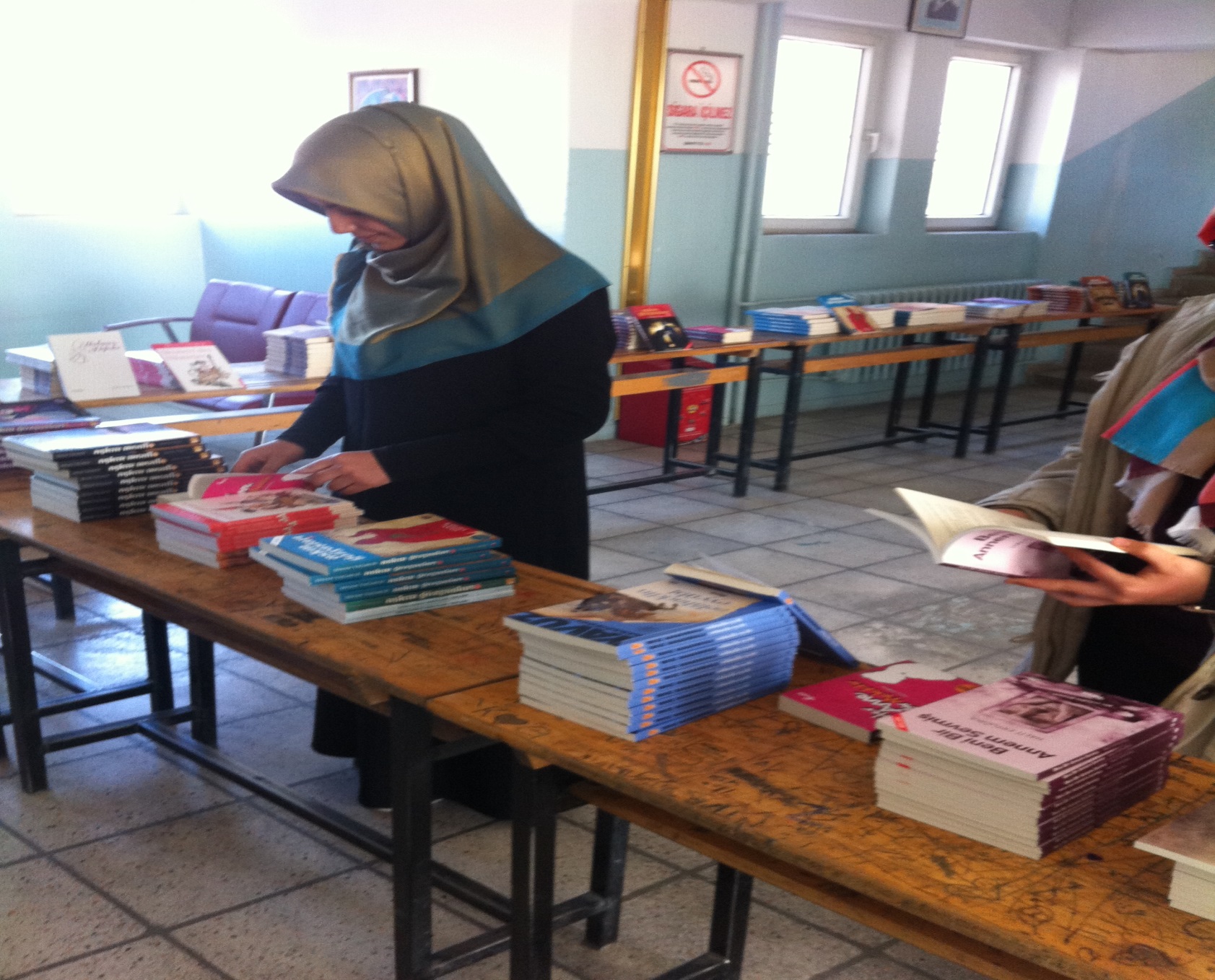 Kütüphane haftasında kitap sergisi düzenledik.
Okulumuza Türkiye ve dünya çapında  ün yapmış yazar Sinan yağmur davet edilerek öğrencilerin gelişmesine katkı sağlanmaya çalışılmıştır.
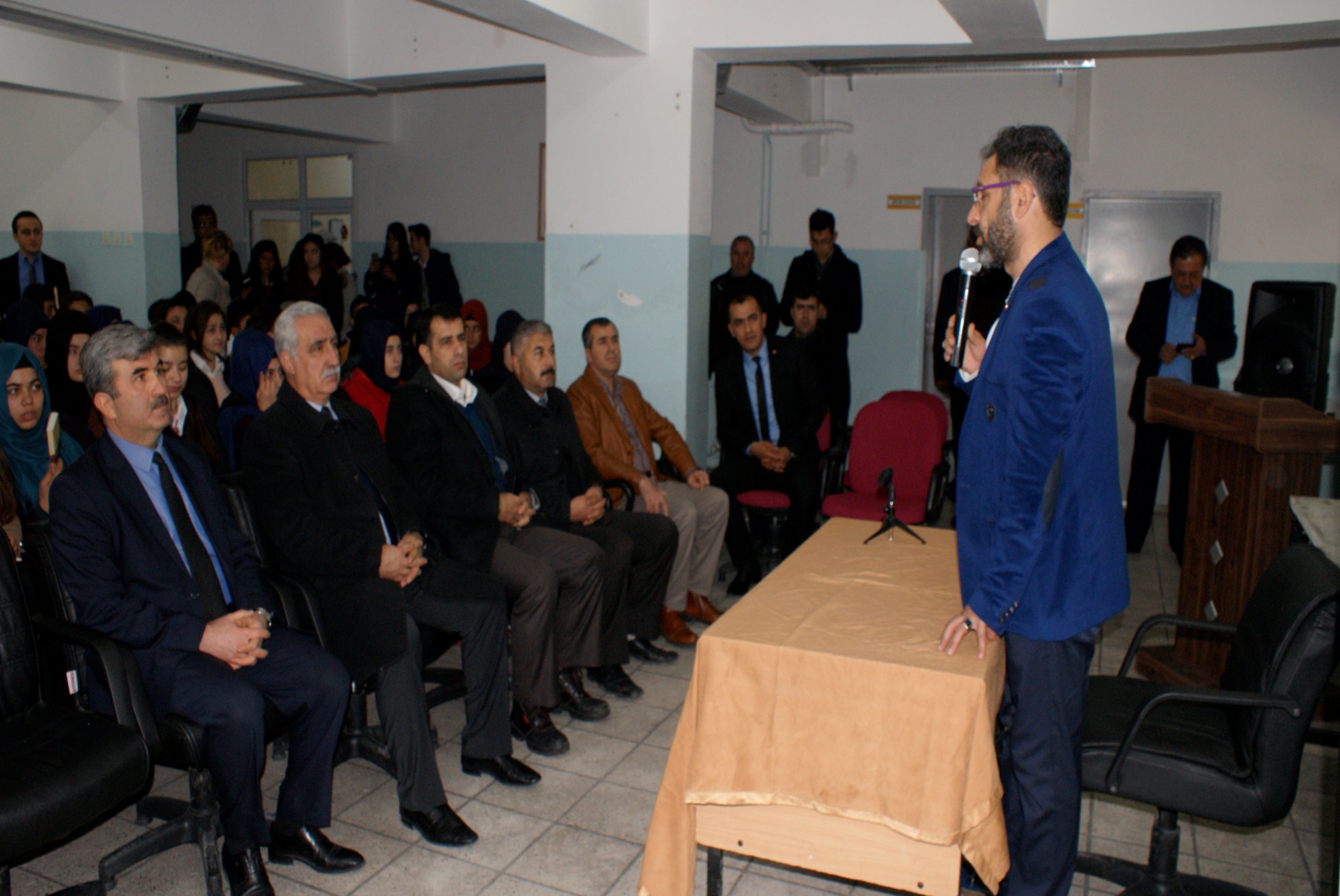 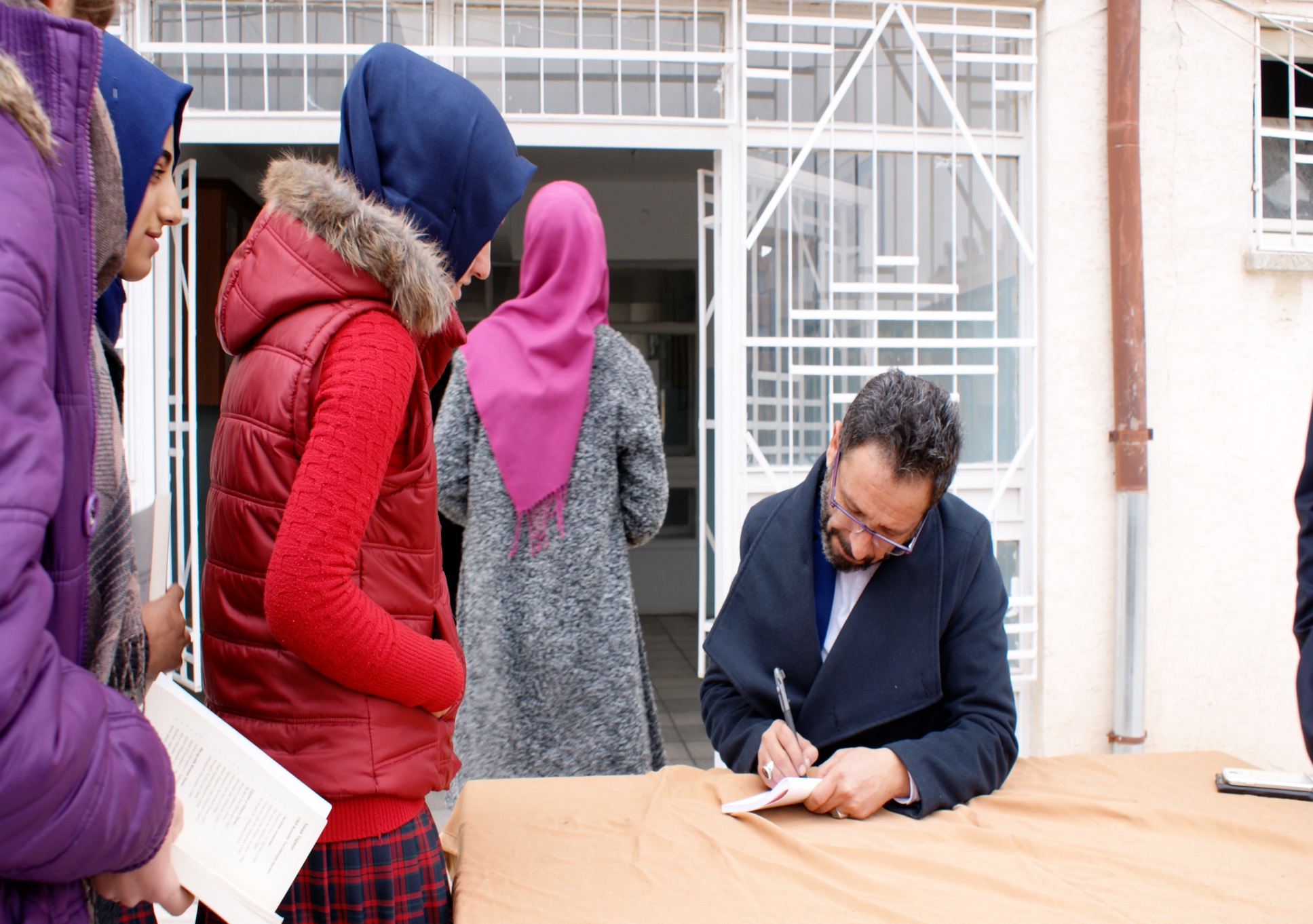 ŞEHİT MEHMET YAĞMUR ANADOLU İMAM HATİP LİSESİNİN AVANTAJLARI
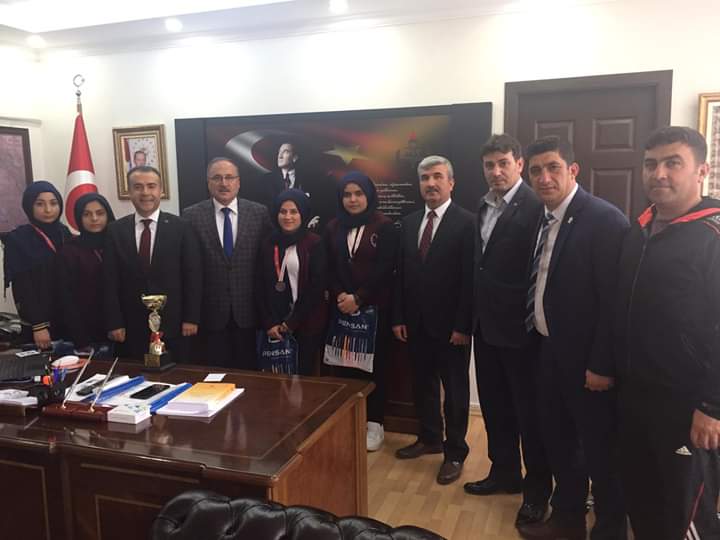 Okulumuz sportif anlamda önemli bir yere sahiptir.
resim sergisi
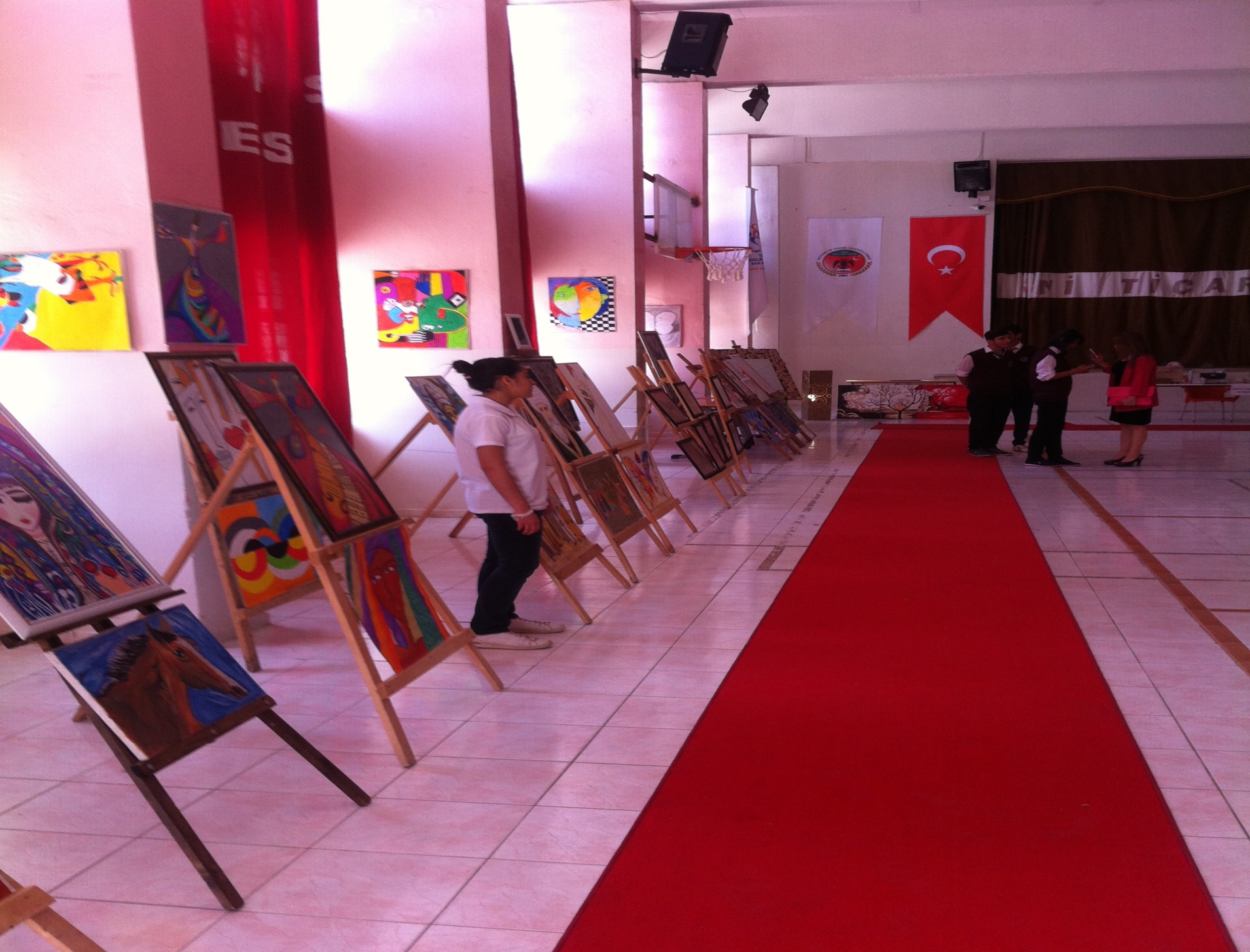 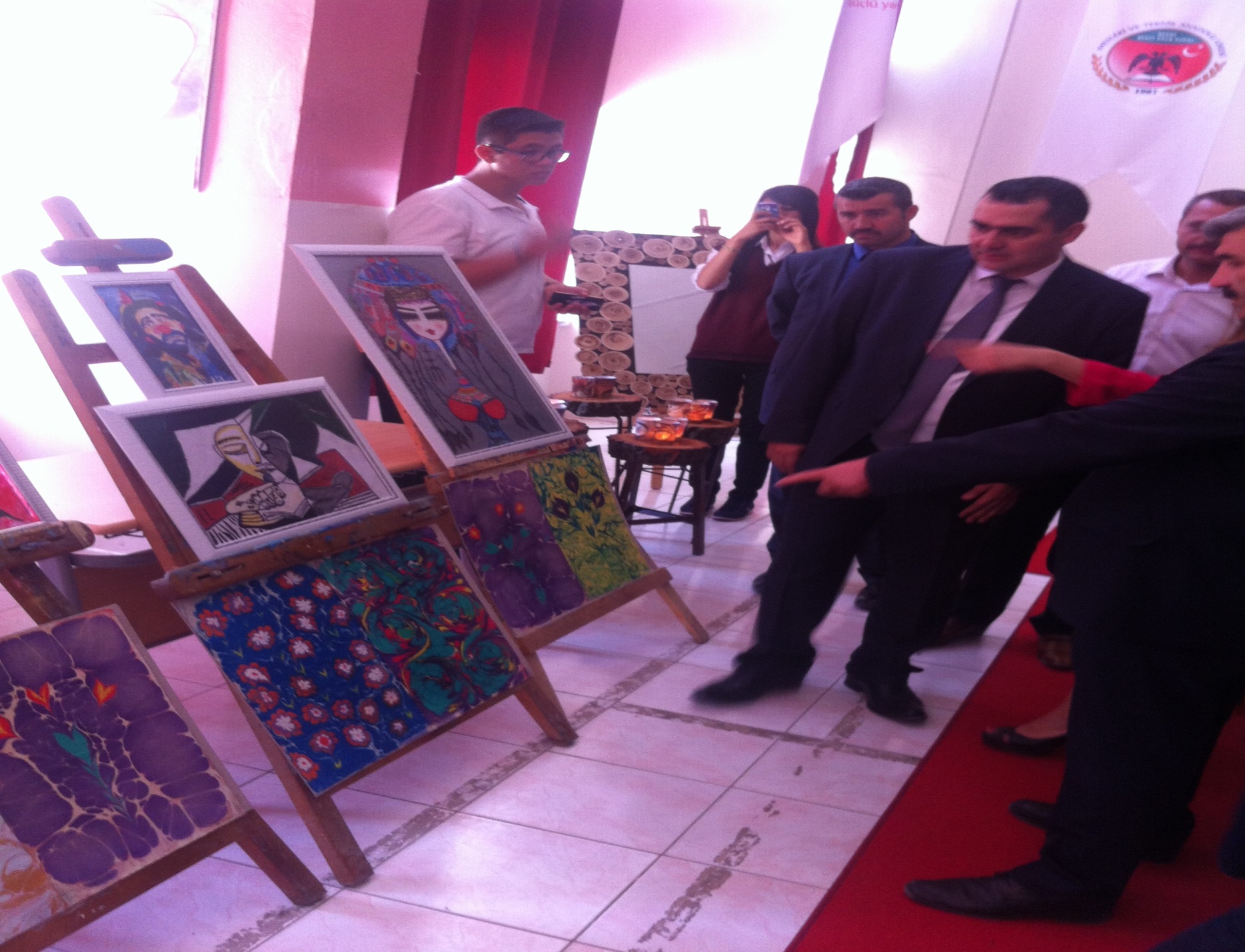 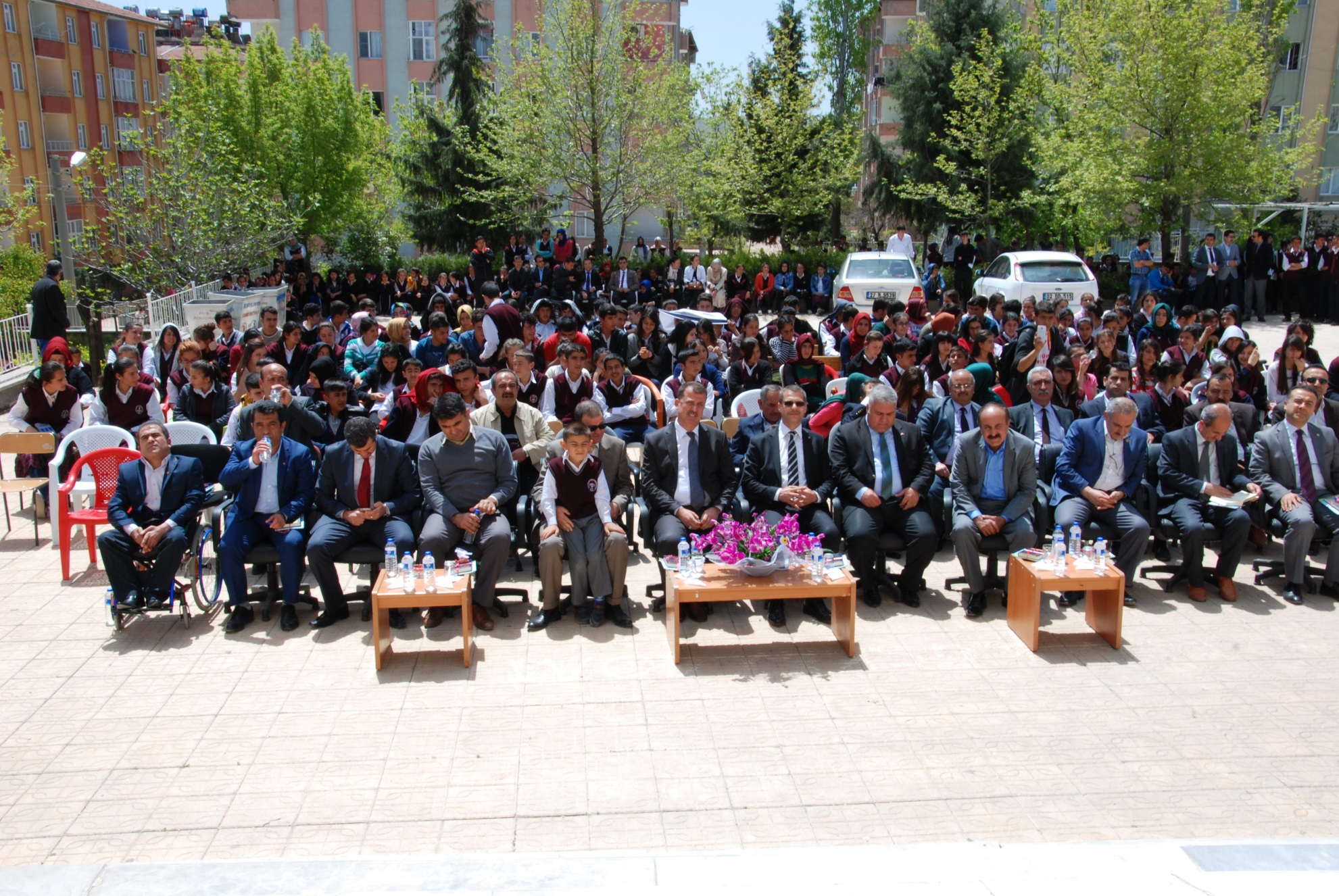 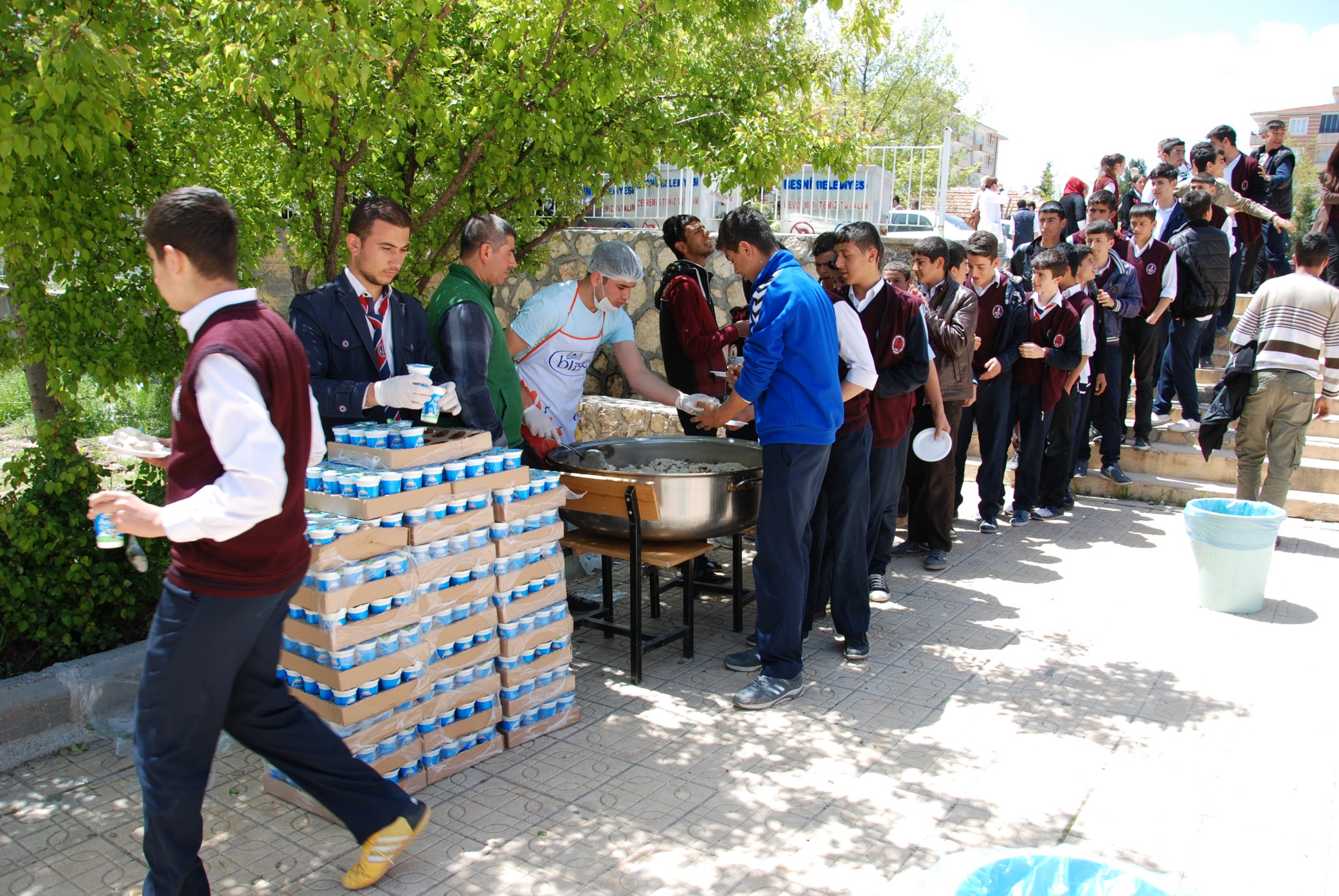 YEMEKHANEMİZ
Sınıflarımızdan bir kare